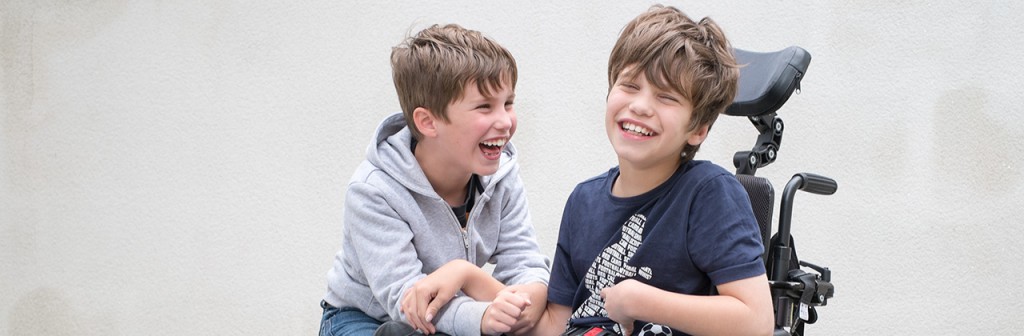 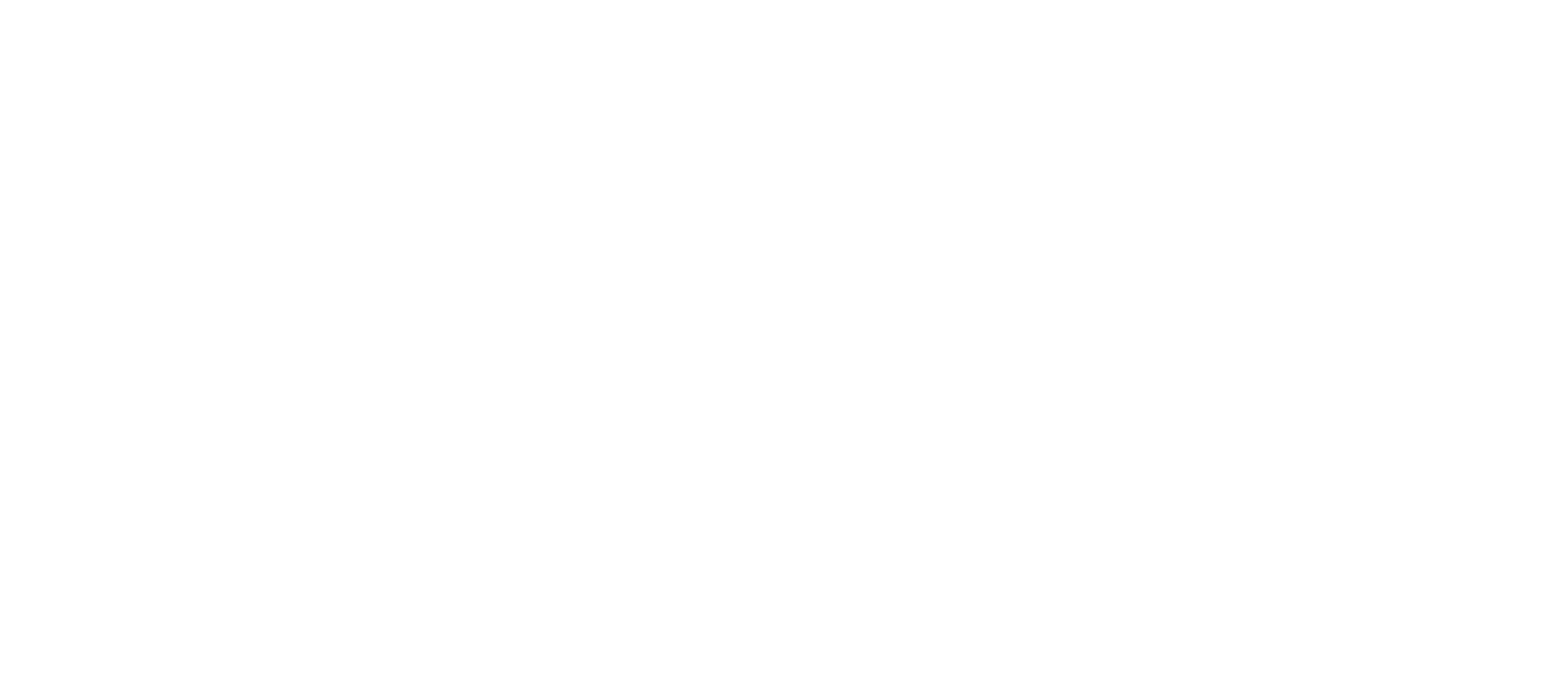 Siblings who have a disabled brother
or sister
Clare Kassa, Chief Executive, Sibs
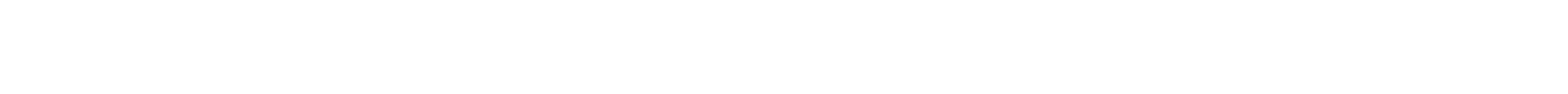 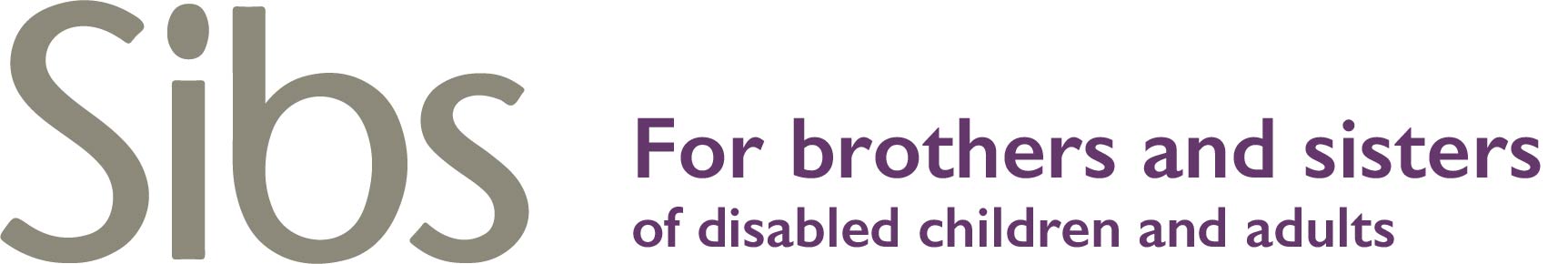 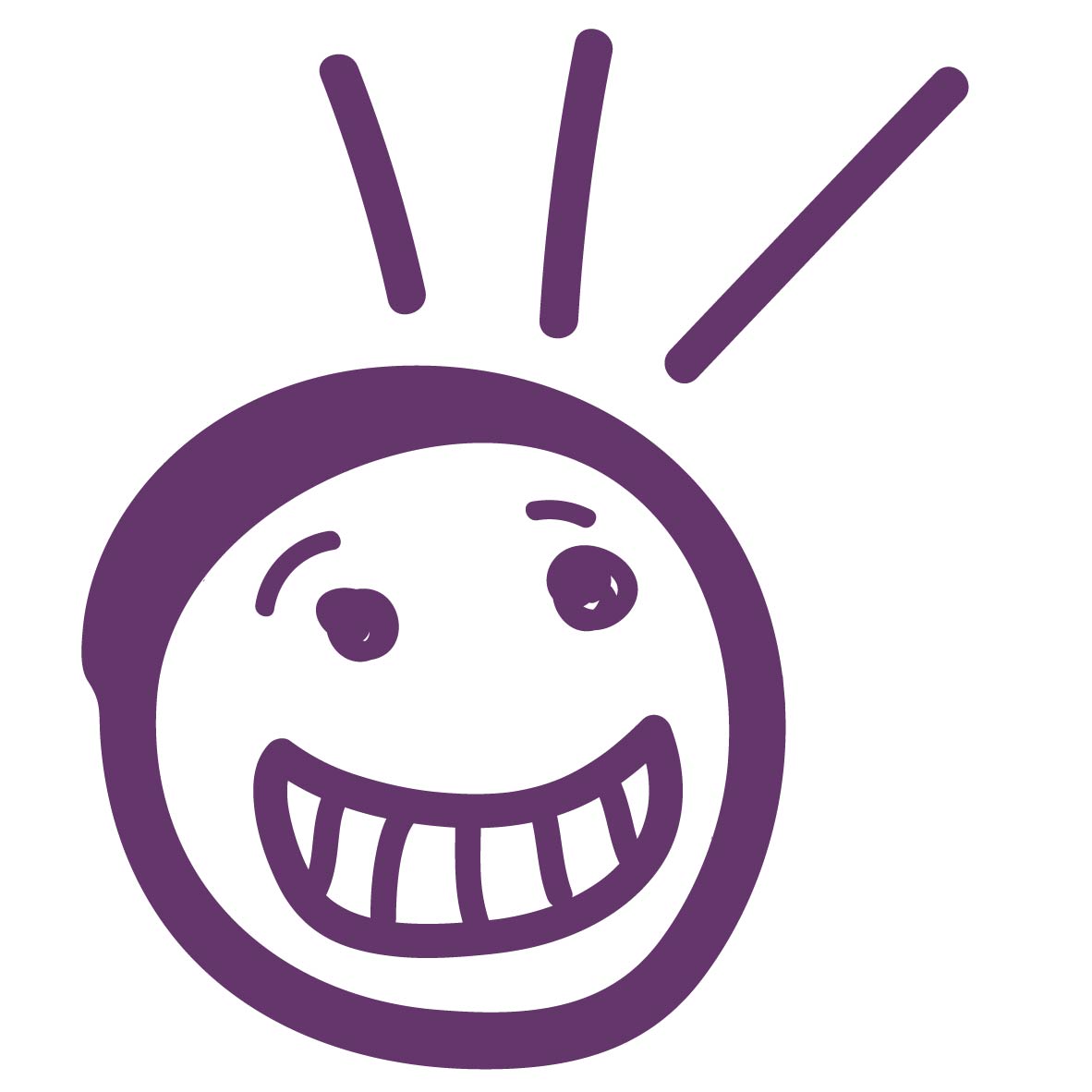 What is a sibling?
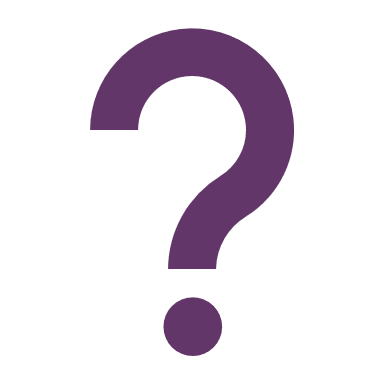 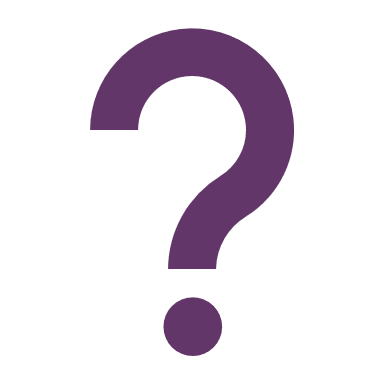 What affects them?
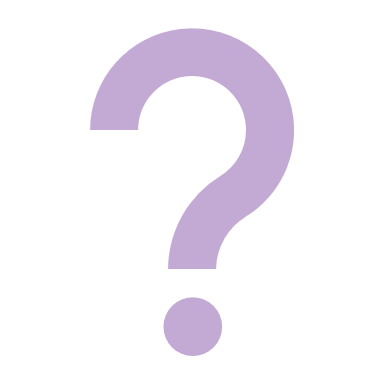 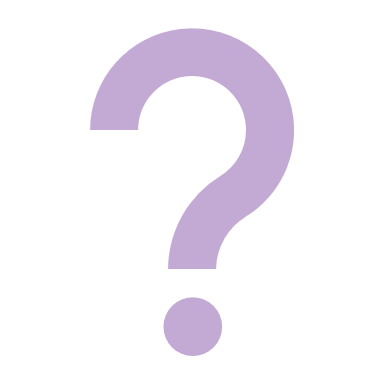 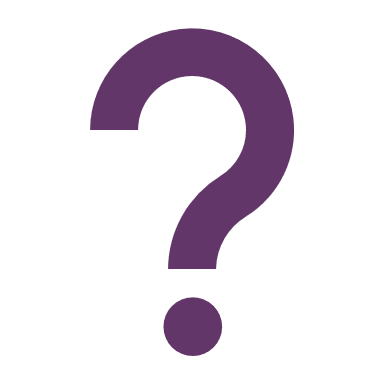 Where can they go for help?
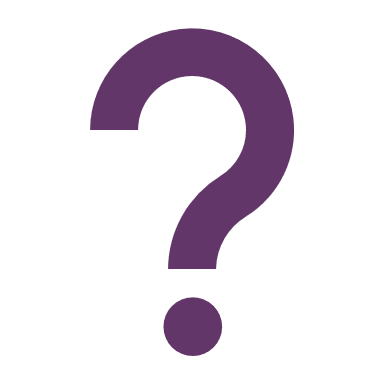 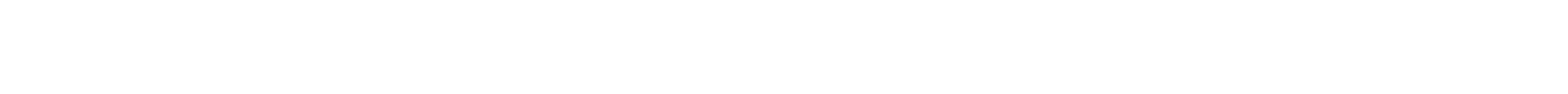 [Speaker Notes: Siblings are children and adults who are growing up with or have grown up with a disabled brother or sister. ​
Children and young people growing up with a disabled brother or sister often get less attention from parents and have more worries and responsibilities than their peers. Many young siblings experience daily challenges in their lives such as public prejudice and finding it hard to get schoolwork done. They also need recognition for the positive aspects of their family lives, such as learning new skills and being supportive of their brothers’ and sisters’ needs.​
Direct support for young siblings​
We run www.sibs.org.uk – an online information service for children and young people aged 7-17, who have a brother or sister who is disabled, has special educational needs or a serious long-term condition.​
Young siblings can:​
Get information about disability and conditions, and tips for enjoying life and dealing with feelings.​
Get help from our team with sibling issues at home and at school.]
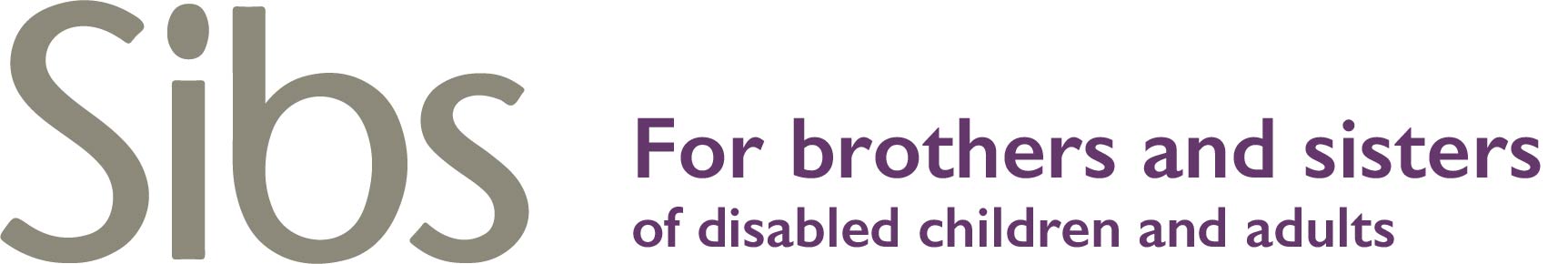 What is a sibling?
Their brother or sister may have:
Autism
A sibling is someone who has a brother or sister who is disabled, has special educational needs or a serious long-term health condition.
ADHD
Cerebral Palsy
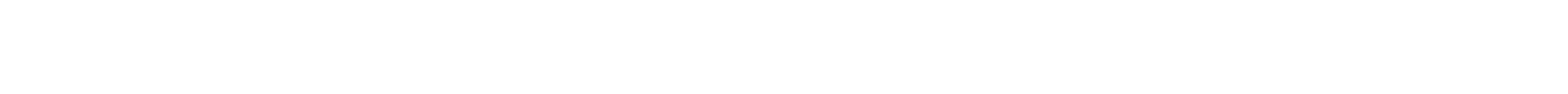 [Speaker Notes: https://www.sibs.org.uk/info-and-advice/learn-about-conditions/autism/
https://www.sibs.org.uk/info-and-advice/learn-about-conditions/adhd/
https://www.sibs.org.uk/info-and-advice/learn-about-conditions/cerebral-palsy/]
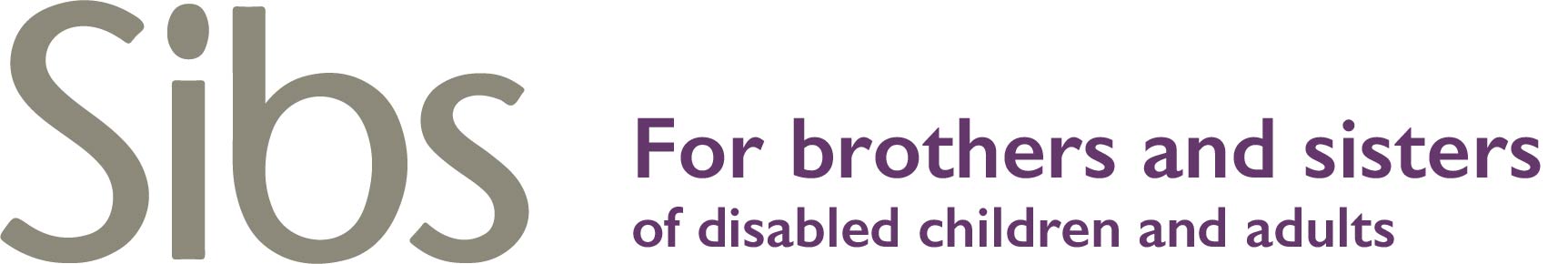 How many siblings are there?
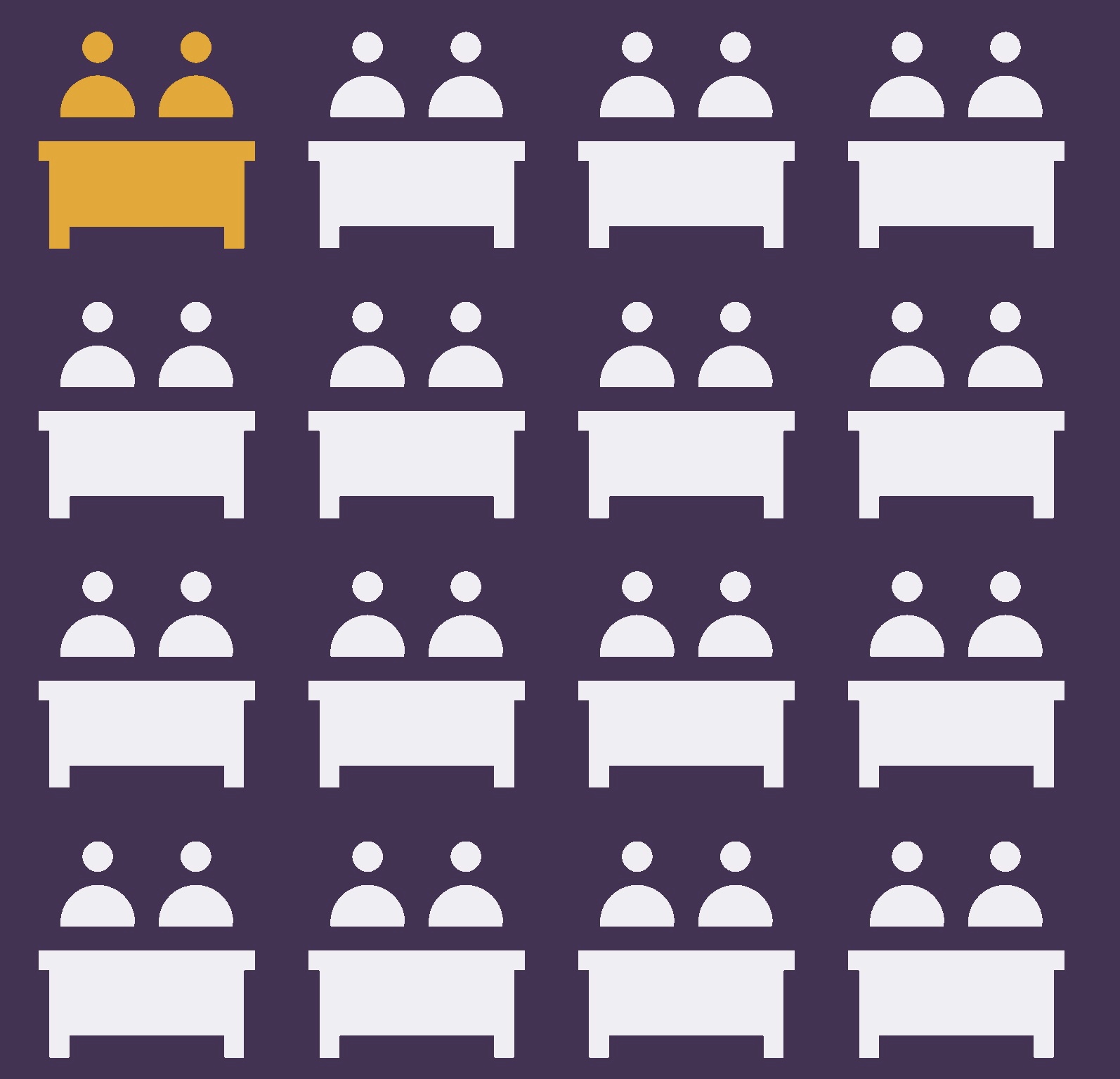 There are at least 708,900 
young siblings just in 
the UK!
In an average secondary school, that’s at least 
2 per classroom!
There are lots of us, you are not alone!
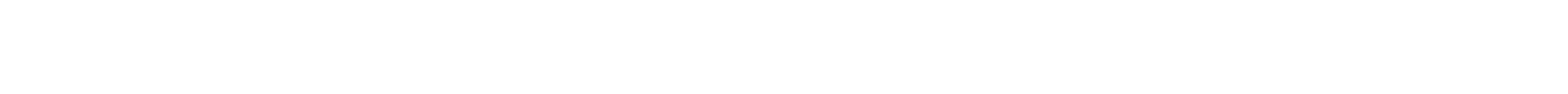 [Speaker Notes: You might be a sibling and not be aware of it – some of this may sound like you?]
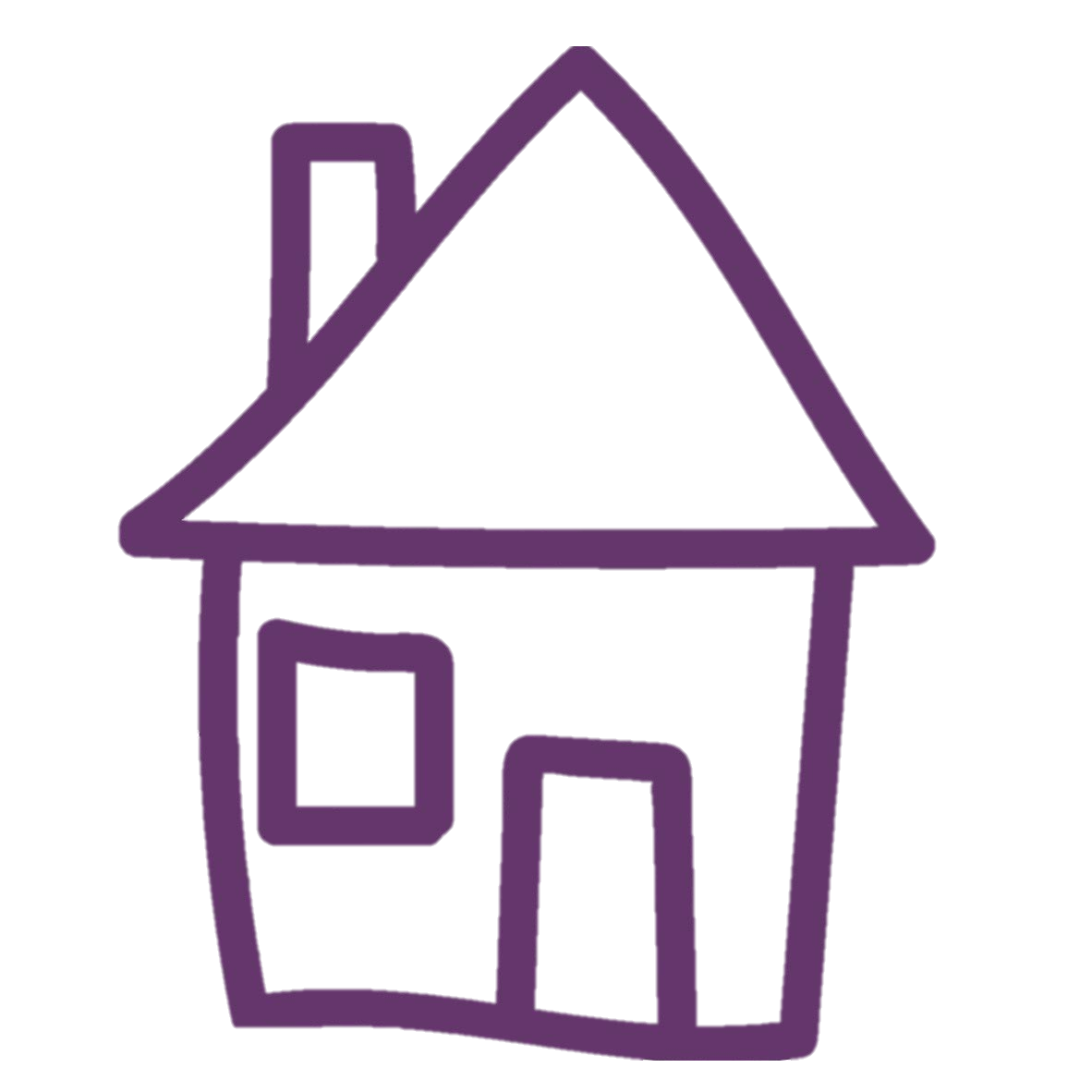 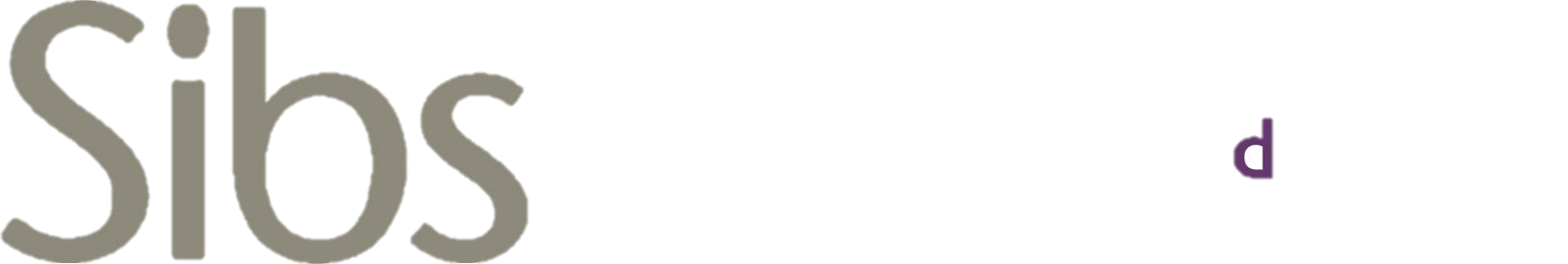 What does a day in the life of a sibling look like?
Helping with housework, shopping and cooking
Entertaining a brother or sister
Having someone else’s needs come first all of the time
Helping someone get washed or dressed or move around
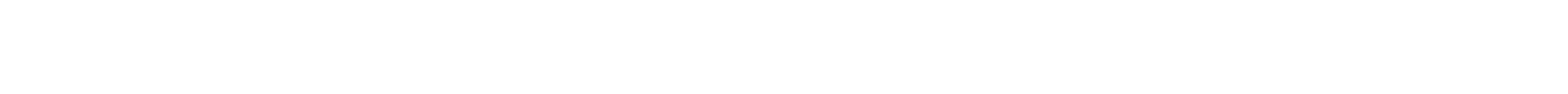 [Speaker Notes: How might this make a sibling feel? Have you ever had to do any of these things?
https://www.sibs.org.uk/youngsibs/info-and-advice/tough-stuff-at-home/]
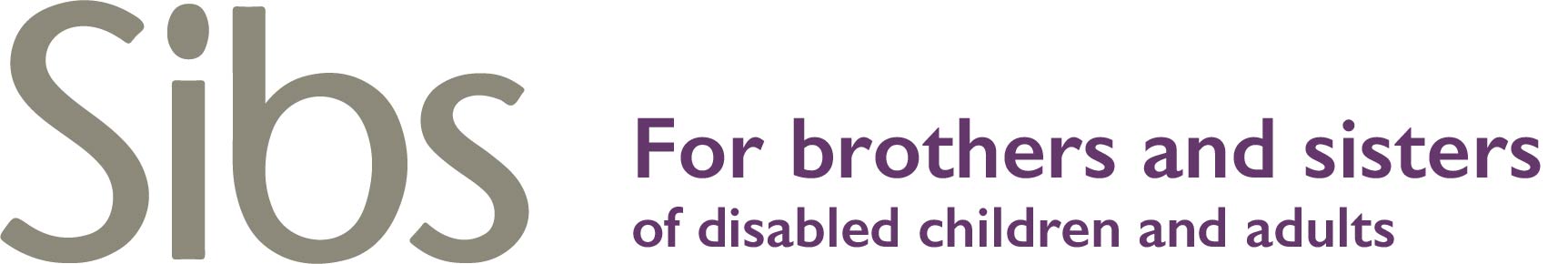 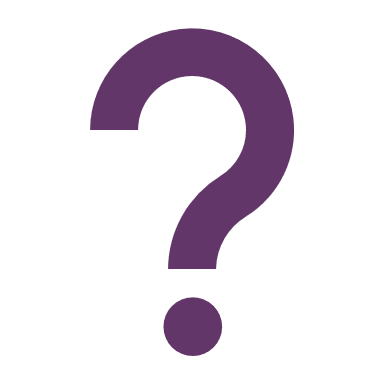 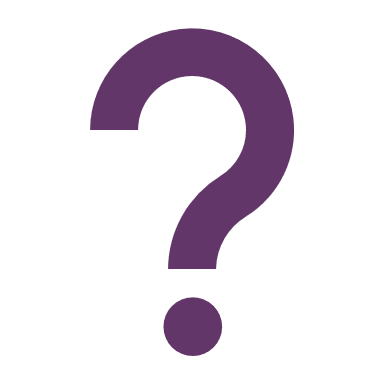 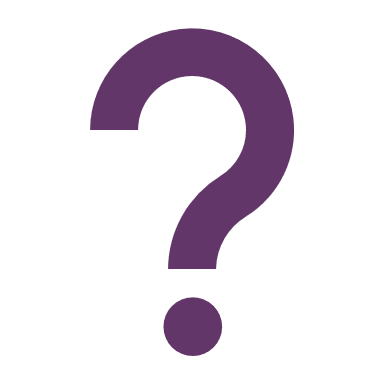 How does this affect a sibling at school?
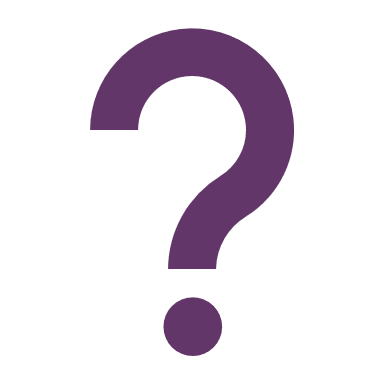 Struggling with homework or not being able to go to after-school activities
Feeling very tired or falling asleep in class
Being teased or bullied, or finding it hard to make friends
Missing school or being late for school
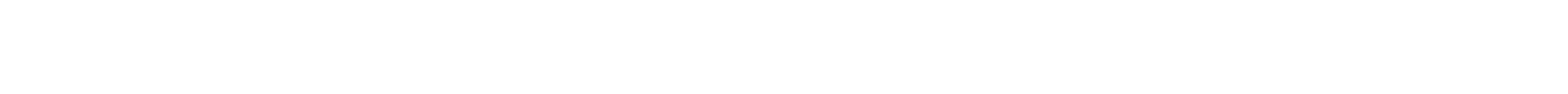 [Speaker Notes: https://www.sibs.org.uk/youngsibs/info-and-advice/school-life/​
​]
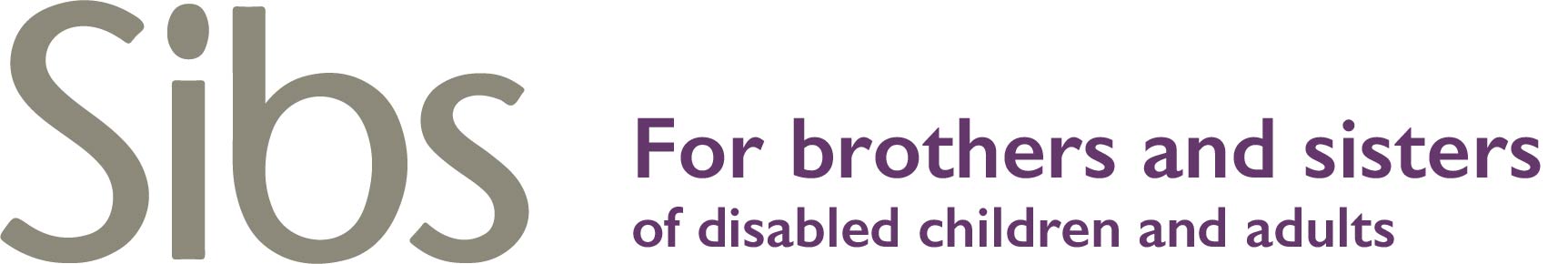 Siblings can have lots of extra skills!
Caring
Kind
Creative
Fun
Patient
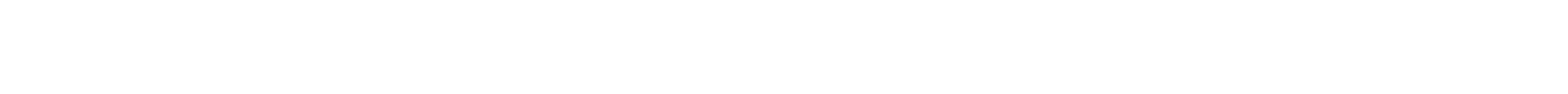 [Speaker Notes: Can you think of any other skills which siblings may have? How might these skills help them in later life?
https://www.sibs.org.uk/youngsibs/info-and-advice/good-sibling-stuff/]
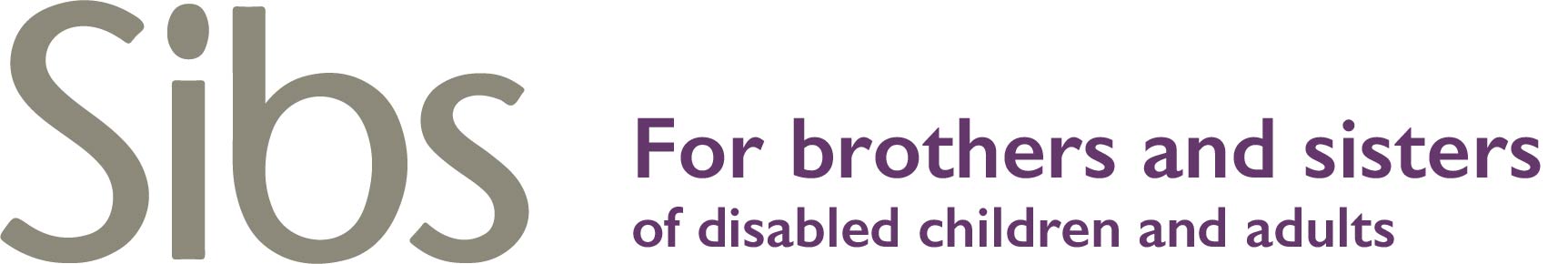 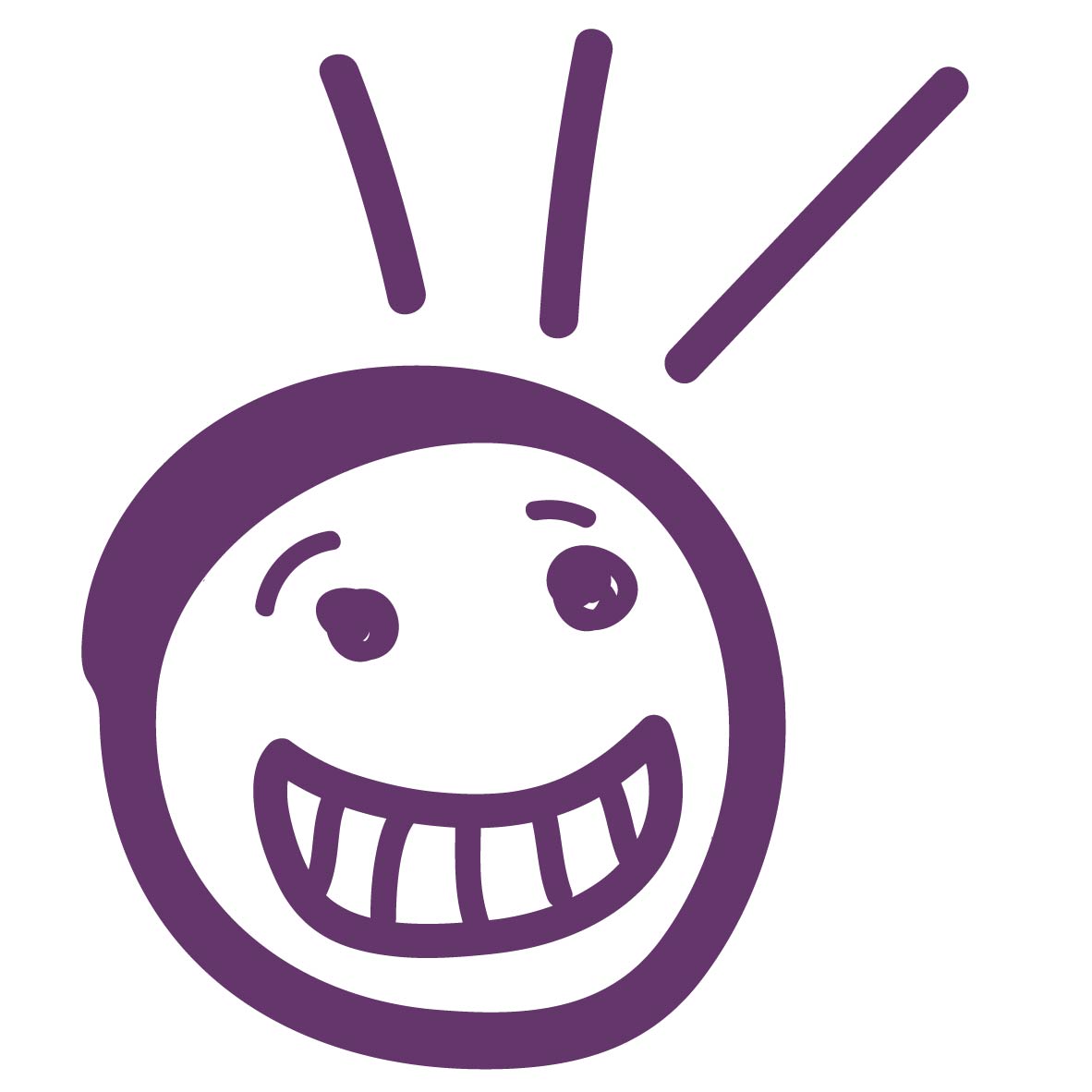 Do you know any siblings or are you a sibling?
You might not think so because:
They might be embarrassed or find it difficult to talk about with their families.
People don’t see themselves as siblings
They don’t know what help is out there
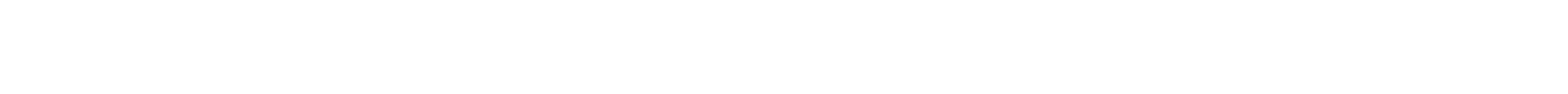 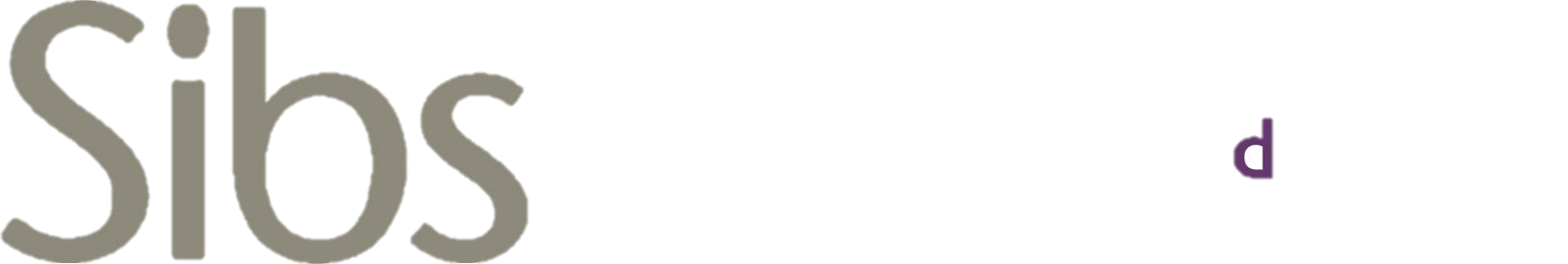 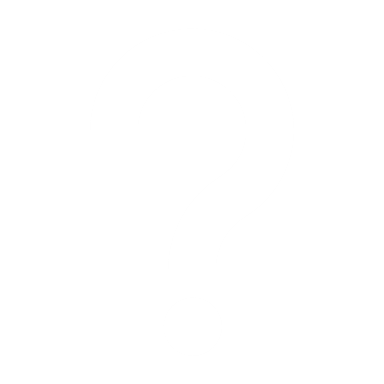 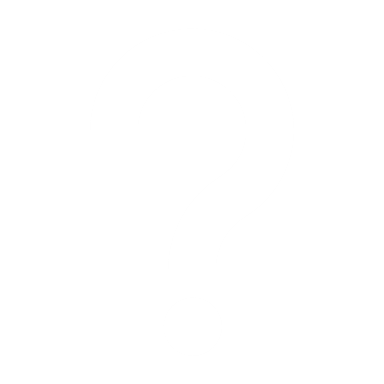 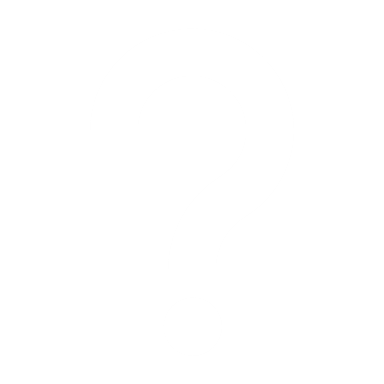 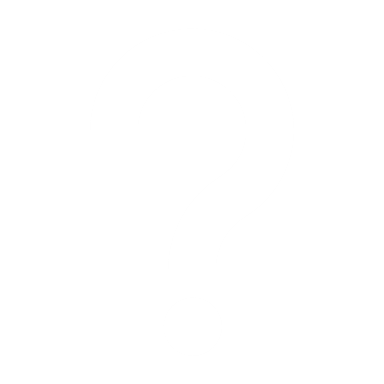 Do you recognise any of 
these people?
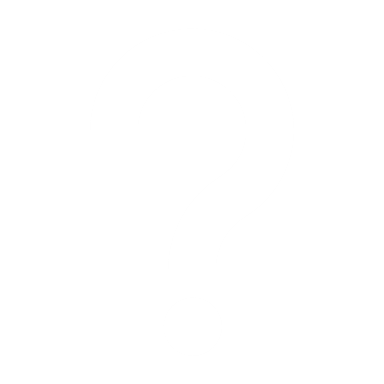 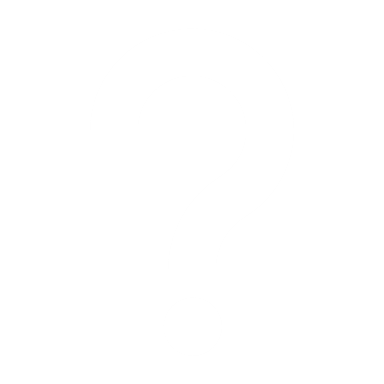 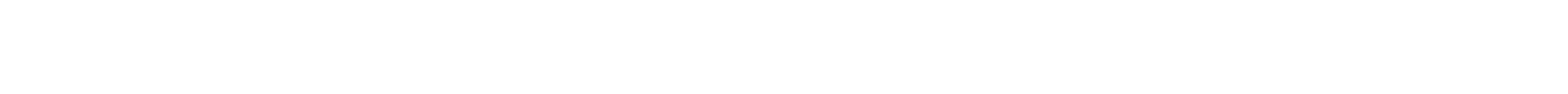 [Speaker Notes: Design option one]
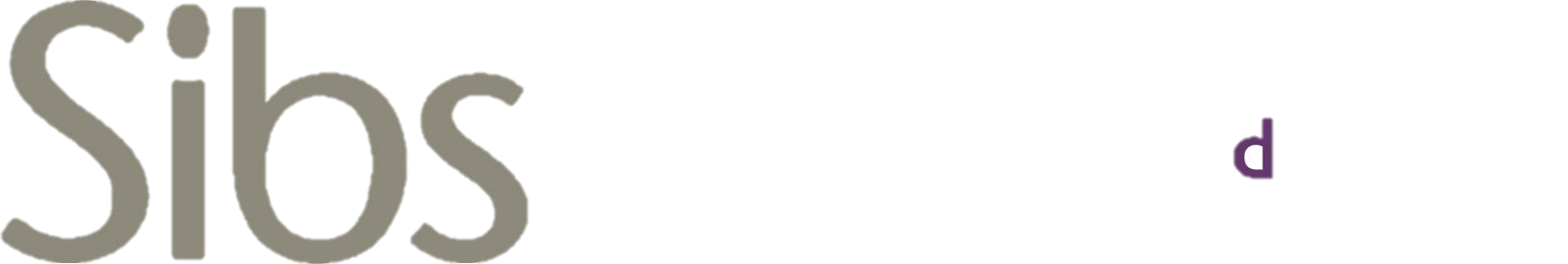 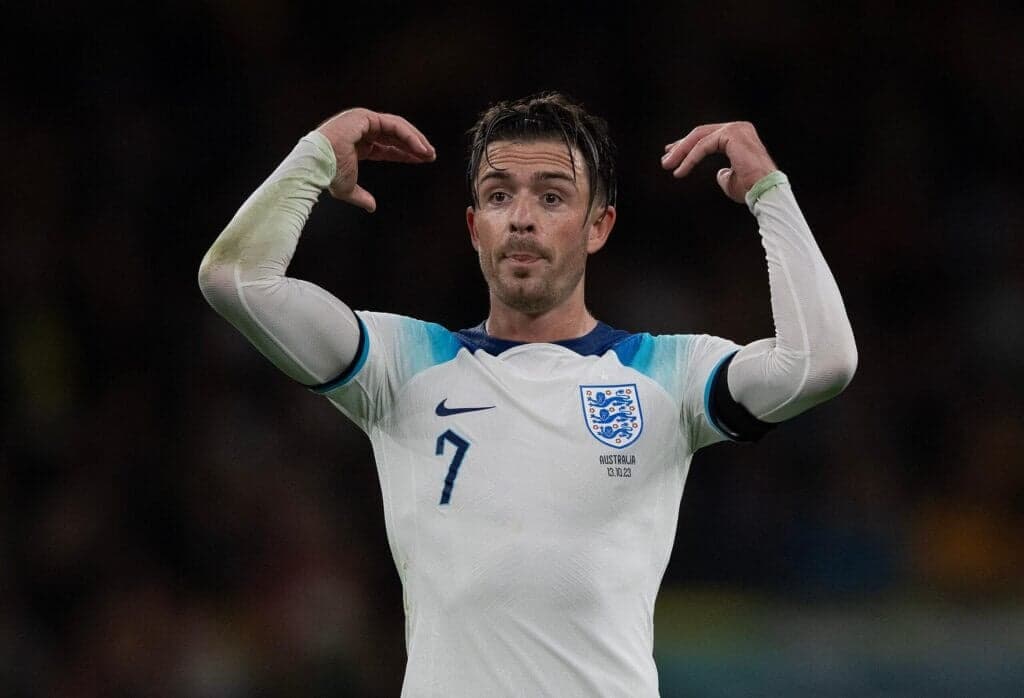 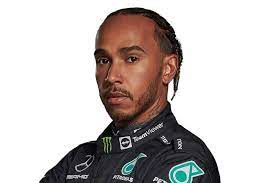 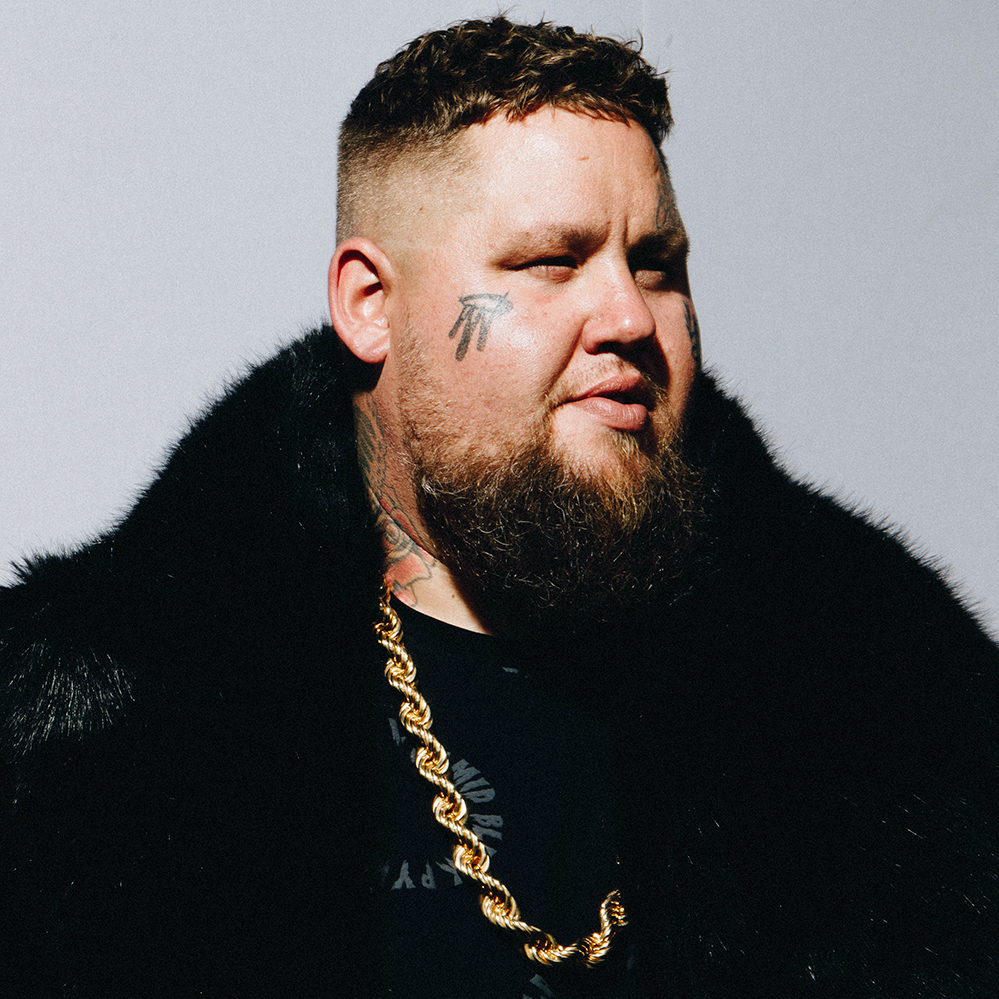 2
3
1
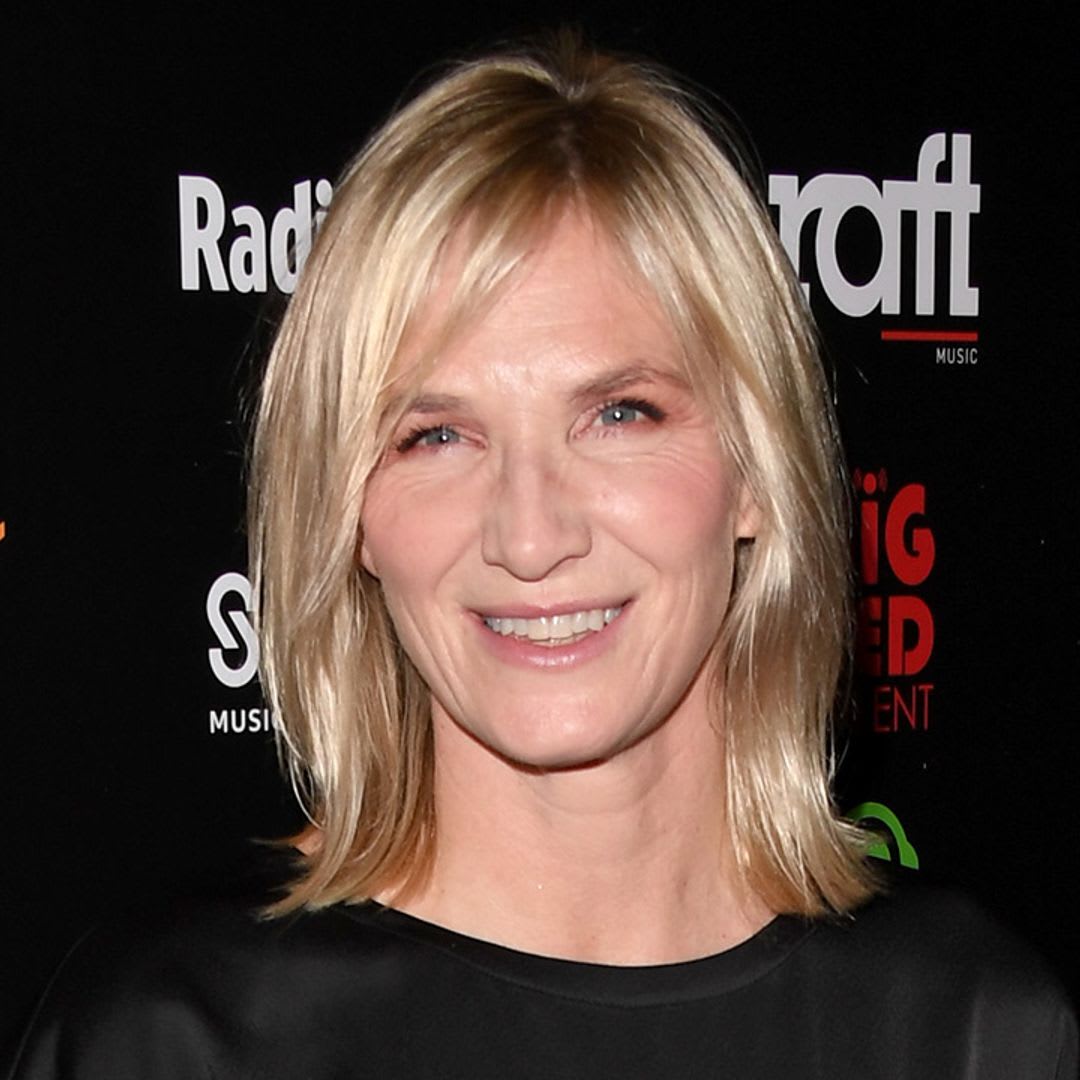 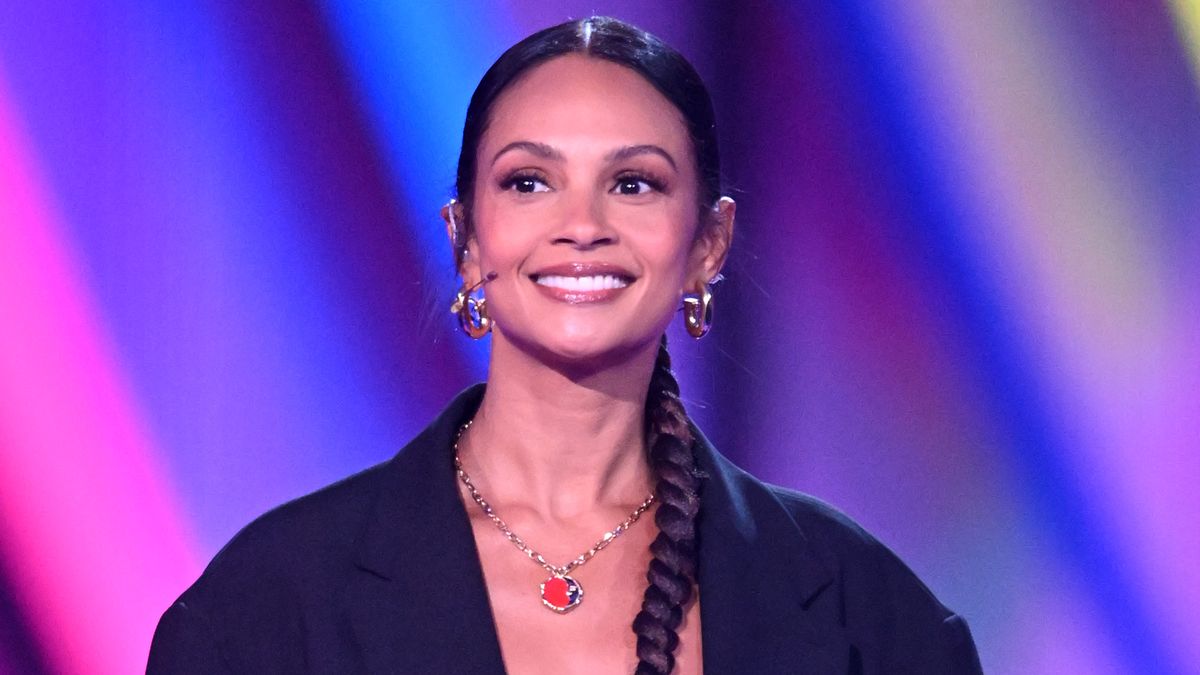 6
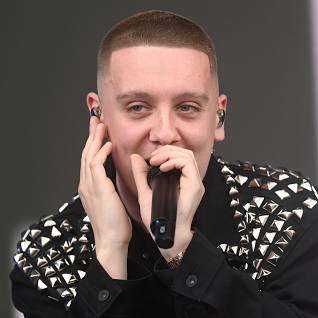 5
4
Celebrity siblings
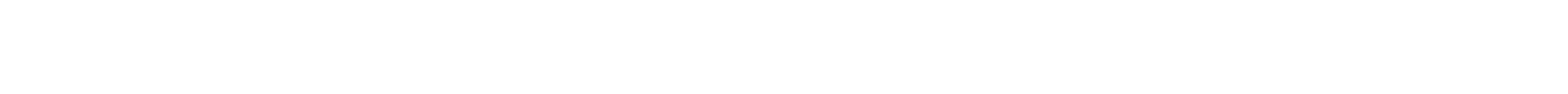 [Speaker Notes: Who are they?
What do they have in common?
Jack Grealish
Lewis Hamilton
Rag n Bone Man
Aitch
Alisha Dixon
Jo Whiley]
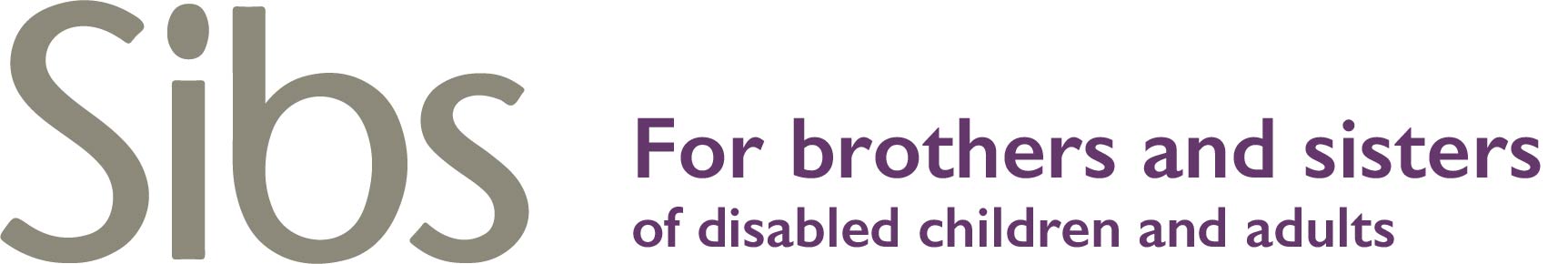 They are all siblings!
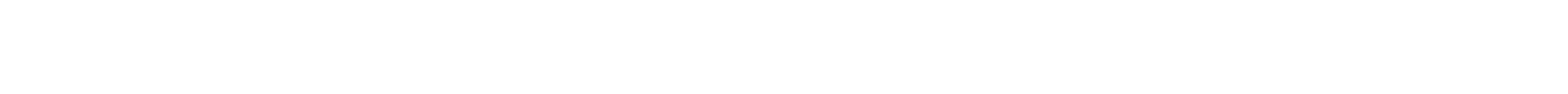 [Speaker Notes: Design option one]
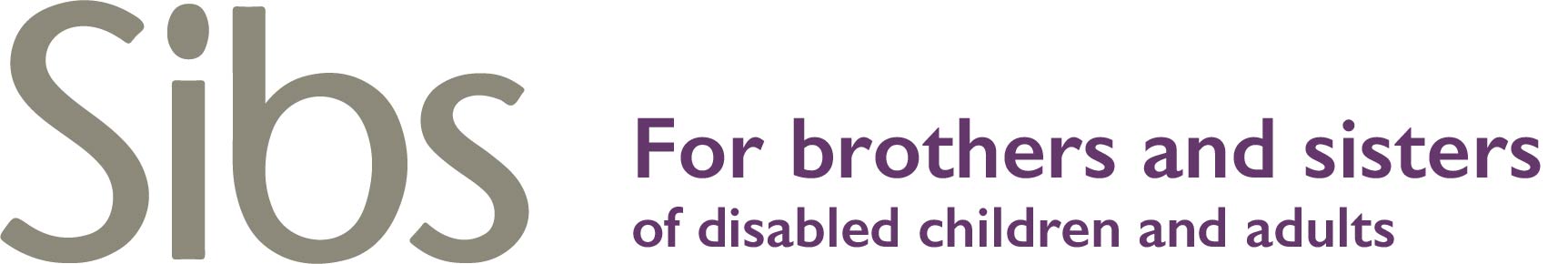 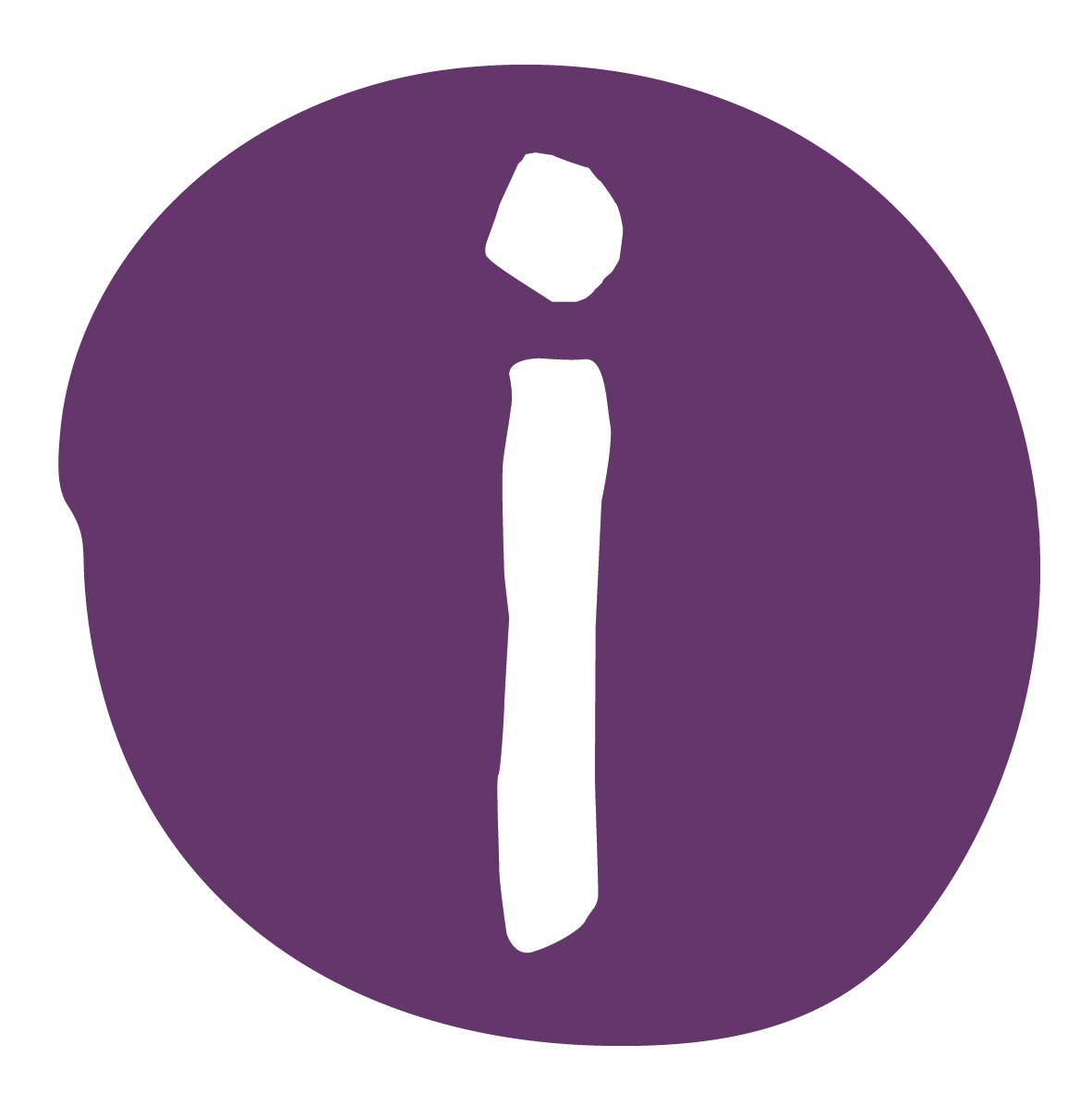 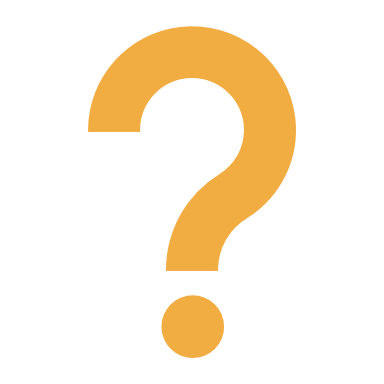 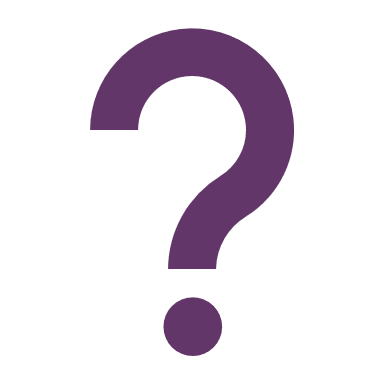 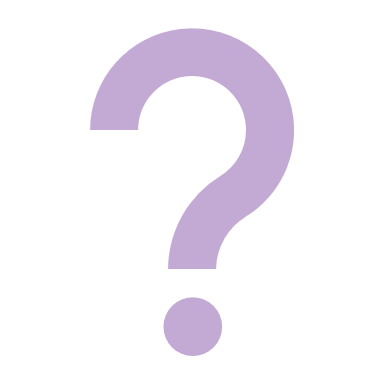 So what help is there?
Talk to a parent or teacher if you are worried
Contact www.sibs.org.uk for advice from a sibling advisor
Look at www.carers.org for information about being a young carer
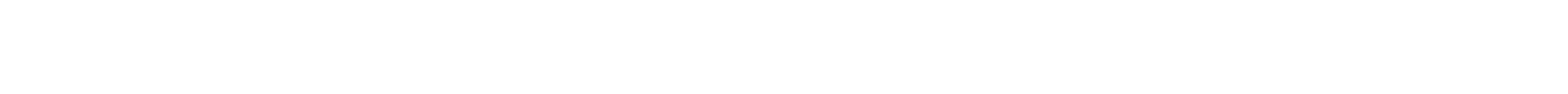